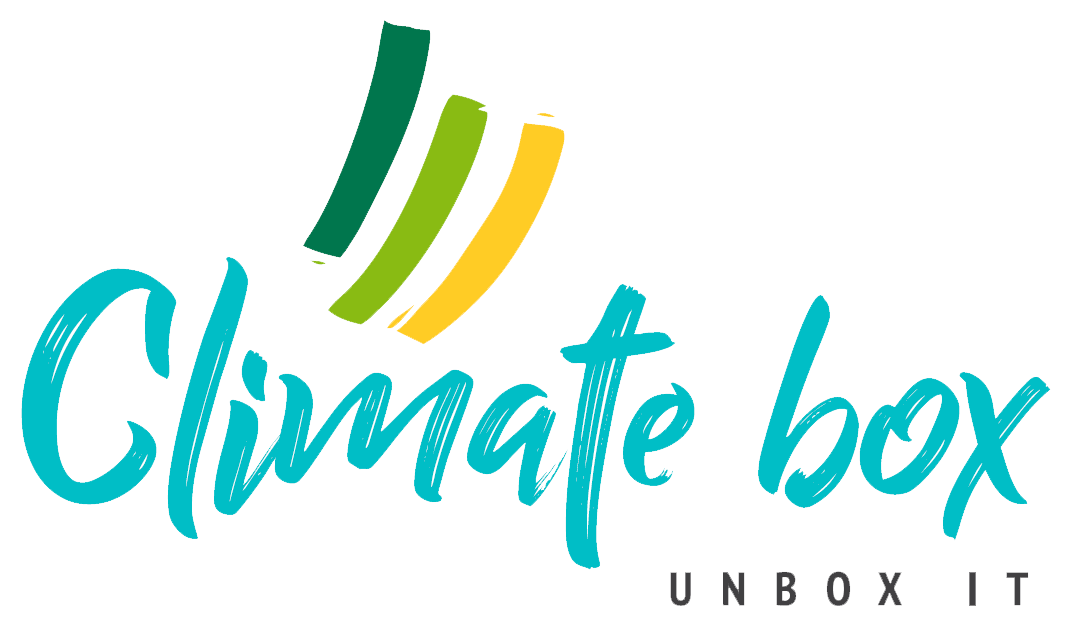 Modulo 4 – Personal Choice: Consumption and efficiency
Argomento 3 - Scegliere in modo responsabile
Attività 2 - Riscaldamento ecologico: missione possibile?
Sei il sindaco della città di P.
 La città ospita una vicina miniera di carbone e una centrale elettrica dipendente da essa. Il carbone e l'energia che produce sono diventati parte dell'identità locale e danno lavoro a molti residenti. Eppure i danni per l'ambiente stanno diventando sempre più visibili, così come gli appelli al passaggio a una fonte di energia più rispettosa dell'ambiente. Il comune è azionista di maggioranza dell'impianto, quindi hai il potere di influenzarne il futuro. L'impianto ha funzionato in perdita ultimamente, principalmente a causa dell'aumento dei prezzi delle quote di CO2 e non puoi permetterti di monitorare il tuo budget a lungo. Eppure le funzioni sociali che svolge sono innegabili.
Al fine di elaborare un piano su come procedere, hai convocato un gruppo di cittadini preoccupati da entrambe le parti, anti-carbone e pro-carbone. Con il loro aiuto, speri di riuscire a trovare una soluzione.
Sindaco della città
Antonio
Sei un padre di tre figli e anche un attivista per il clima. Il tuo primogenito ha sviluppato l'asma e sei convinto che la colpa sia della centrale elettrica a carbone. Non puoi permettere che i tuoi figli più piccoli vengano danneggiati allo stesso modo. L'impianto deve essere fermato – ora! Qualunque sia il costo, la salute dei bambini è più importante.
Elena
Sei un architetto e sei abituata a pensare a lungo termine. In quanto tale, sei preoccupata per gli effetti del riscaldamento globale e la necessità di agire immediatamente per prevenire conseguenze peggiori. Un edificio è crollato di recente a causa di un'alluvione che ne ha danneggiato le fondamenta e si vede un chiaro legame tra la centrale ancora funzionante e il clima in peggioramento. Più a lungo aspettiamo, più estremo sarà il clima e peggiori saranno i danni.
Olga
Sei un attivista e fai parte di un partito ecologista. Hai fatto una campagna per una serie di questioni, dal piantare più alberi alla lotta contro la crudeltà sugli animali. Ma c'è un problema che li fa impallidire tutti: la centrale elettrica locale che inquina l'aria in un raggio di diverse centinaia di chilometri. Se non riesci a sconfiggere questa bestia, tutti i tuoi sforzi sono stati inutili! Non puoi convincere le persone che la natura è importante se sullo sfondo c’è una centrale con un camino fumante!
Peter
Sei una guardia forestale e hai visto i danni che la centrale elettrica ha causato alla fauna e alle piante locali. Non puoi capire perché le persone abbiano fatto una cosa così vile consapevolmente - forse in passato, quando non vedevano la connessione, il tutto era giustificabile….ma ora non più!
Felix
Sei un imprenditore che si occupa di pannelli solari. Stai lavorando molto duramente per mantenere a galla la tua attività e ti sei impegnato per sviluppare tale idea. Non capisci perché il carbone dovrebbe essere sovvenzionato. Se i sussidi venissero eliminati, molte più persone cercherebbero i tuoi servizi perché l'utilizzo di pannelli solari sarebbe l'opzione più economica!
Maria
Sei una giornalista e sei estremamente preoccupata per l'accesa discussione sulla centrale elettrica che è stata pubblicata nel giornale locale. Sembra che la combustione del carbone sarà ancora un'opzione praticabile per molto tempo…ma sai che non è vero! L'aumento dei prezzi delle quote di CO2 lo condannerà prima piuttosto che dopo. Vorresti che le persone fossero meglio informate a tal riguardo.
Marco
Sei un minatore, come lo era tuo padre prima di te. La miniera locale e l'impianto che vi è dietro sono state di grande aiuto per lo sviluppo della città. In passato, hanno costruito l'ospedale, lo stadio, il parco comunale. Come possono le persone essere così cieche! Vogliono buttare via tutto – e per cosa? Chi investirà così tanto in città? Questi nuovi "eco-attivisti" stanno rovinando la città!
[Speaker Notes: Self-Assessment of the unit. Please copy this slide for all units you want to include in the module.]
Silvia
Stai lavorando nell'amministrazione della centrale elettrica. Sai quanti sforzi vengono fatti per mantenere in funzione la centrale. Sono stati installati nuovi filtri, riducendo notevolmente l'inquinamento. L'impianto sta spendendo una fortuna in quote di CO2. Ma sta anche fornendo una stabile fonte di occupazione per la maggior parte dei cittadini e sta investendo molto su di essi. Ritieni che sia una causa utile e sei pronta a difenderla.
[Speaker Notes: Self-Assessment of the unit. Please copy this slide for all units you want to include in the module.]
Luisa
Sei una madre di tre figli. Hai scelto di prenderti cura della loro educazione e di abbandonare la tua carriera. Questo è possibile solo perché tuo marito ha un lavoro stabile e ben pagato nella centrale elettrica. L'impianto ha fornito alla tua famiglia sicurezza e numerosi benefici sociali. Non permetterai che gli eco-attivisti che non hanno niente di meglio da fare minaccino la stabilità della tua famiglia!
[Speaker Notes: Self-Assessment of the unit. Please copy this slide for all units you want to include in the module.]
Emilia
Sei una ristoratrice. Il tuo ristorante si trova vicino alla centrale elettrica e i lavoratori e le loro famiglie sono i tuoi clienti principali. La centrale è un bene per tutti, non solo per i suoi lavoratori, ma per la comunità in generale e per le imprese locali. Non puoi immaginare come sarebbe la vita se lo stabilimento dovesse chiudere: sarebbe un disastro per tutti!
[Speaker Notes: Self-Assessment of the unit. Please copy this slide for all units you want to include in the module.]
Paolo
Stai riscontrando difficoltà finanziarie. Fortunatamente, puoi permetterti di riscaldare la tua casa perché l'energia fornita dalla centrale elettrica locale è a buon mercato. Ma sta diventando sempre più costoso e ora si parla di chiudere l'impianto. Questo non funzionerà! A cosa stanno pensando queste persone? Stanno parlando di un futuro lontano, in cui il clima "potrebbe" peggiorare leggermente. Morirai congelato se la centrale chiudesse
[Speaker Notes: Self-Assessment of the unit. Please copy this slide for all units you want to include in the module.]
Giovanni
Ti definisci un cittadino patriottico. La miniera e la centrale elettrica sono motivo di orgoglio locale, anzi nazionale! Chi è interessato a chiuderli? Perché il governo sta cedendo a queste influenze straniere? Non è chiaro cosa stanno cercando di fare: chiudere i nostri impianti che forniscono energia a basso costo, in modo che possano venderci la loro, più costosa?
Vergogna! Tradimento! Ma se tutti i cittadini si uniscono per difendere la loro causa, non possono essere ingannati così facilmente!
[Speaker Notes: Self-Assessment of the unit. Please copy this slide for all units you want to include in the module.]